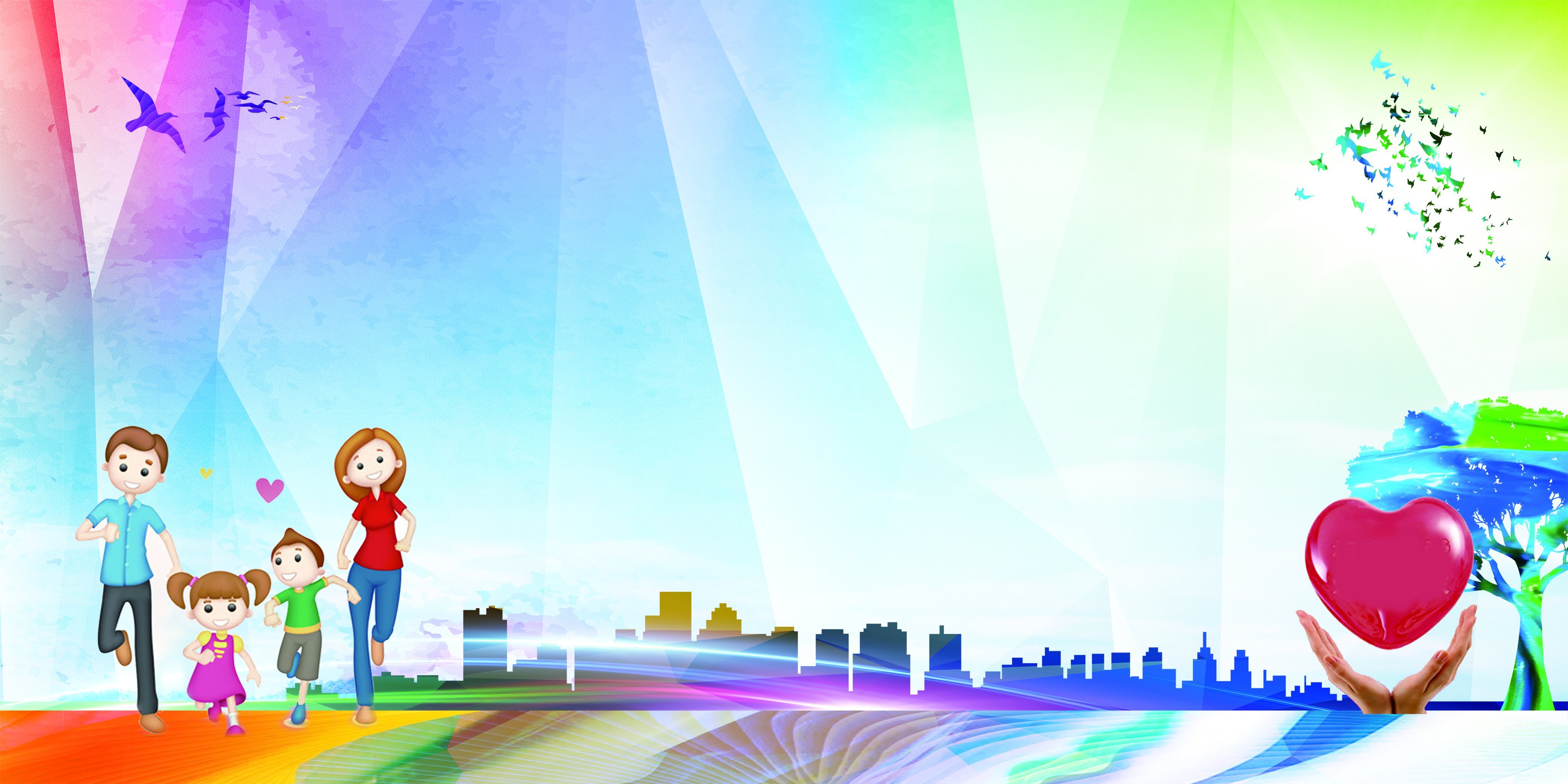 Муниципальное автономное общеобразовательное учреждение
«Средняя общеобразовательная школа № 18 
имени Героя Социалистического Труда Александра Ивановича Максакова»  
г. Балаково Саратовской области
«Детям и взрослым об обязанностях и правах
 в области образования и не только»
Презентацию подготовила Уполномоченный по защите прав участников образовательных отношений
 Попова Валентина Николаевна
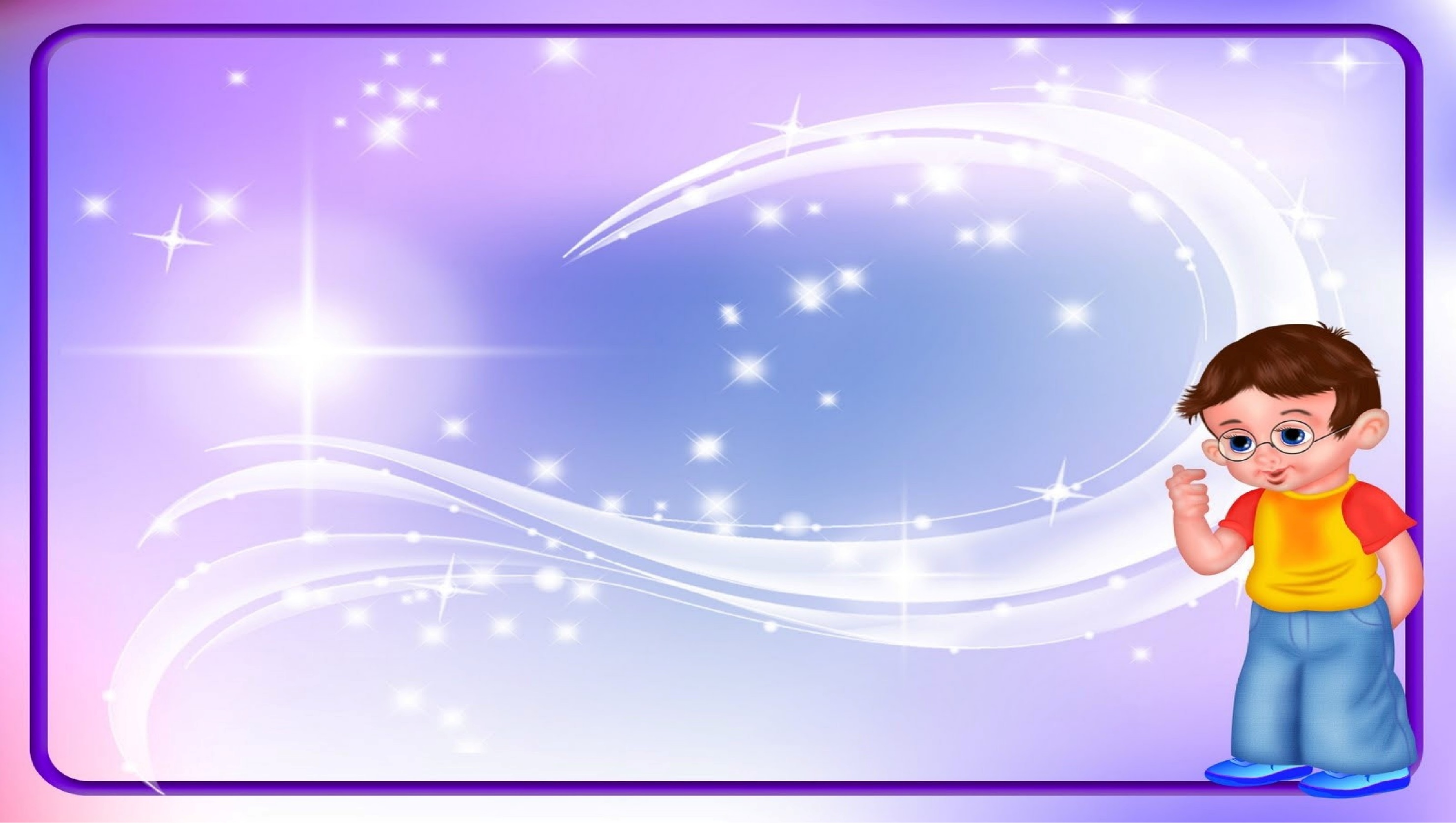 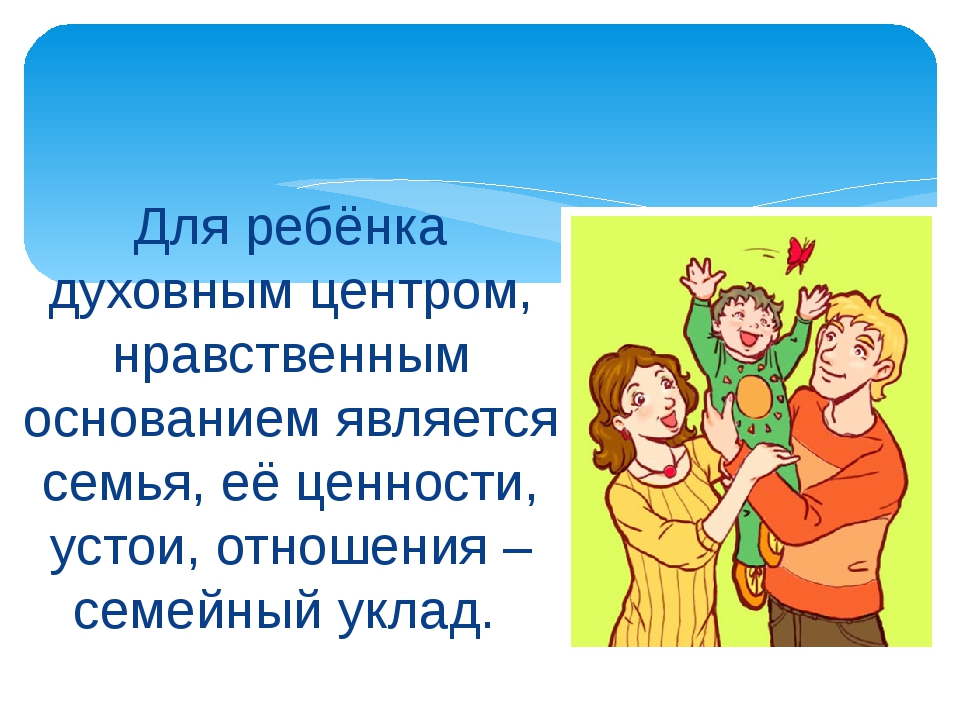 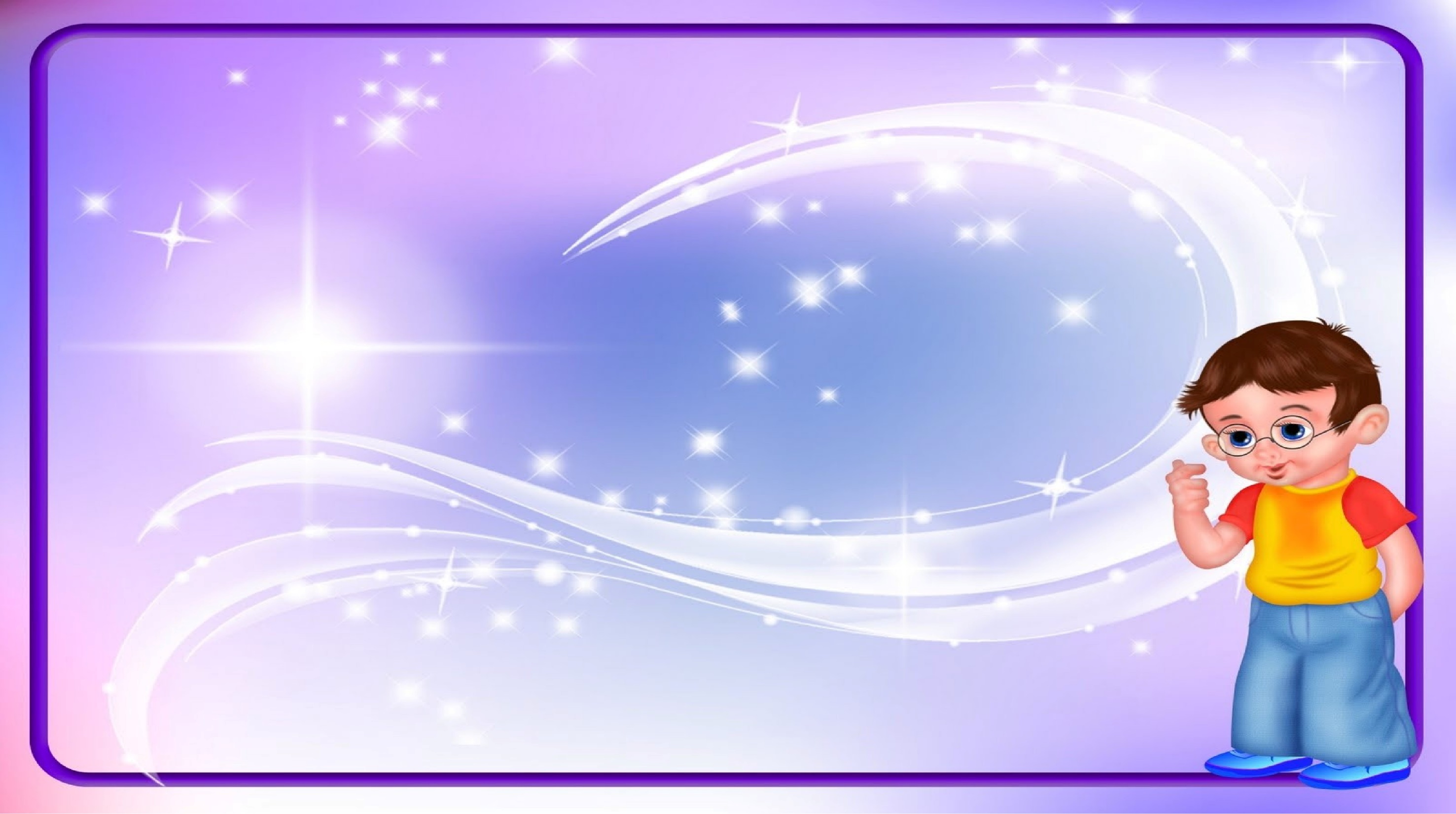 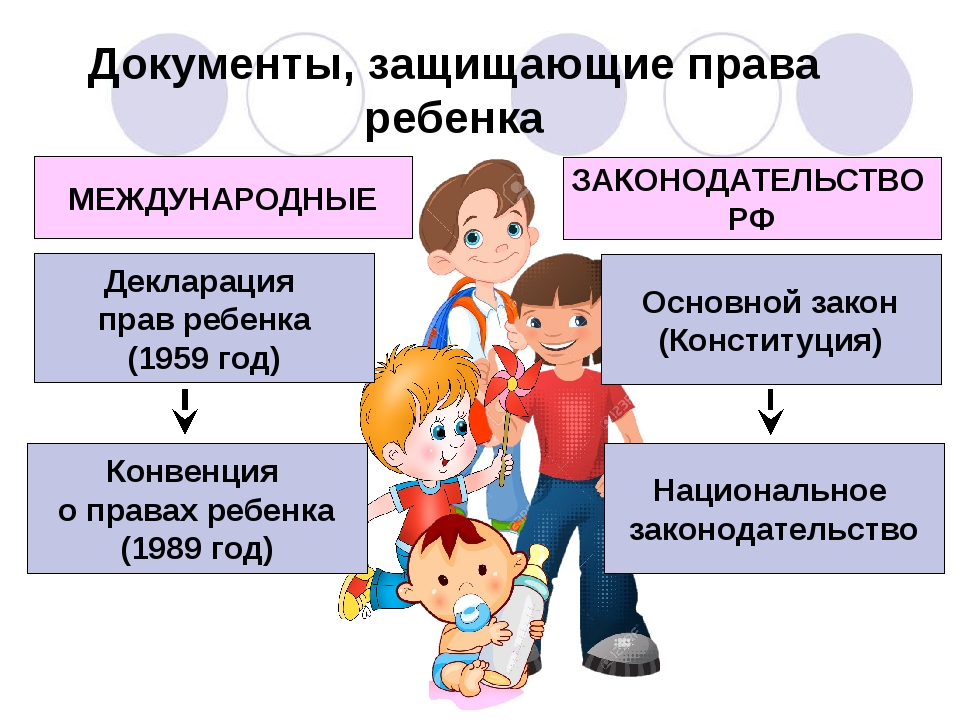 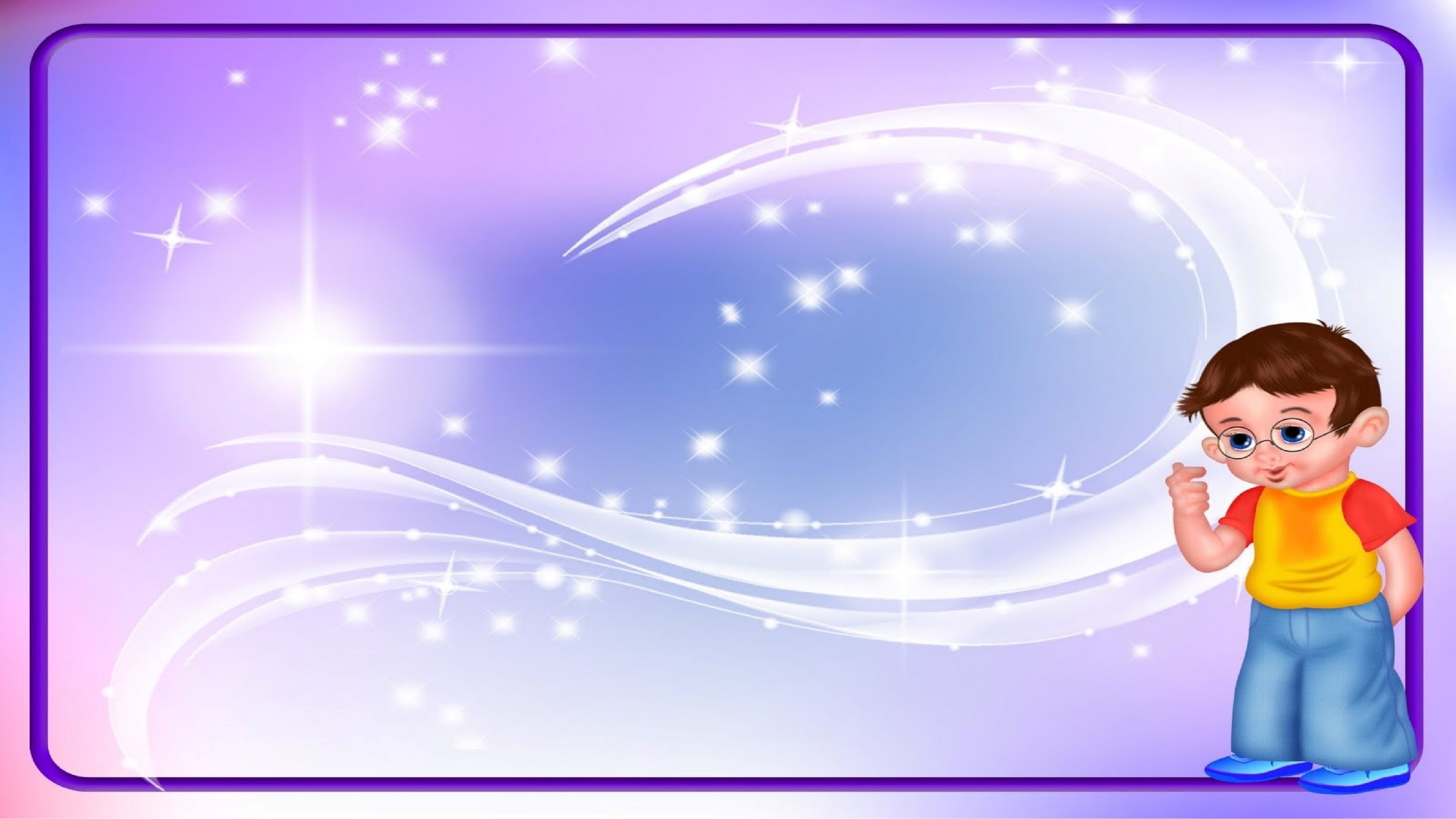 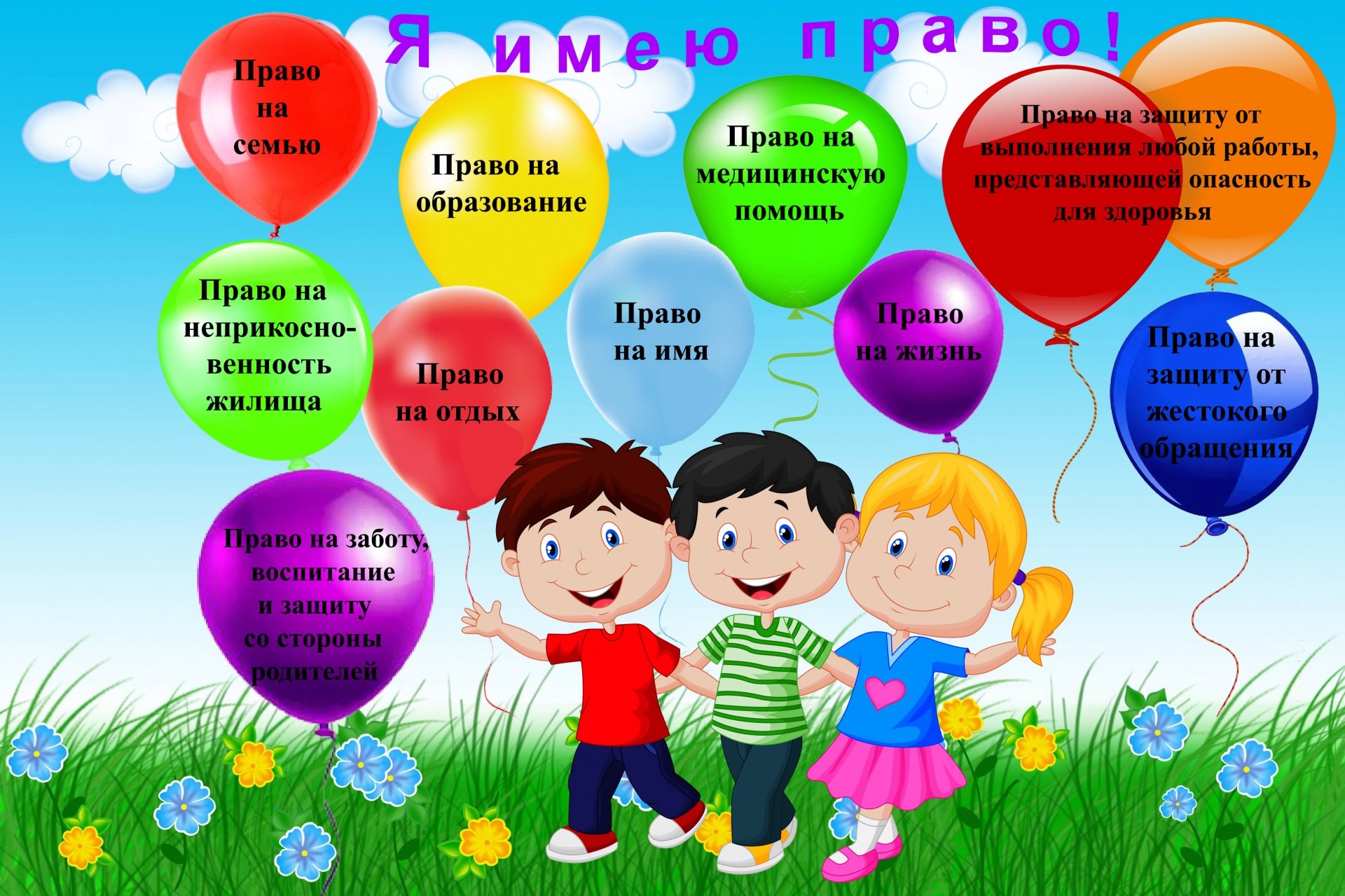 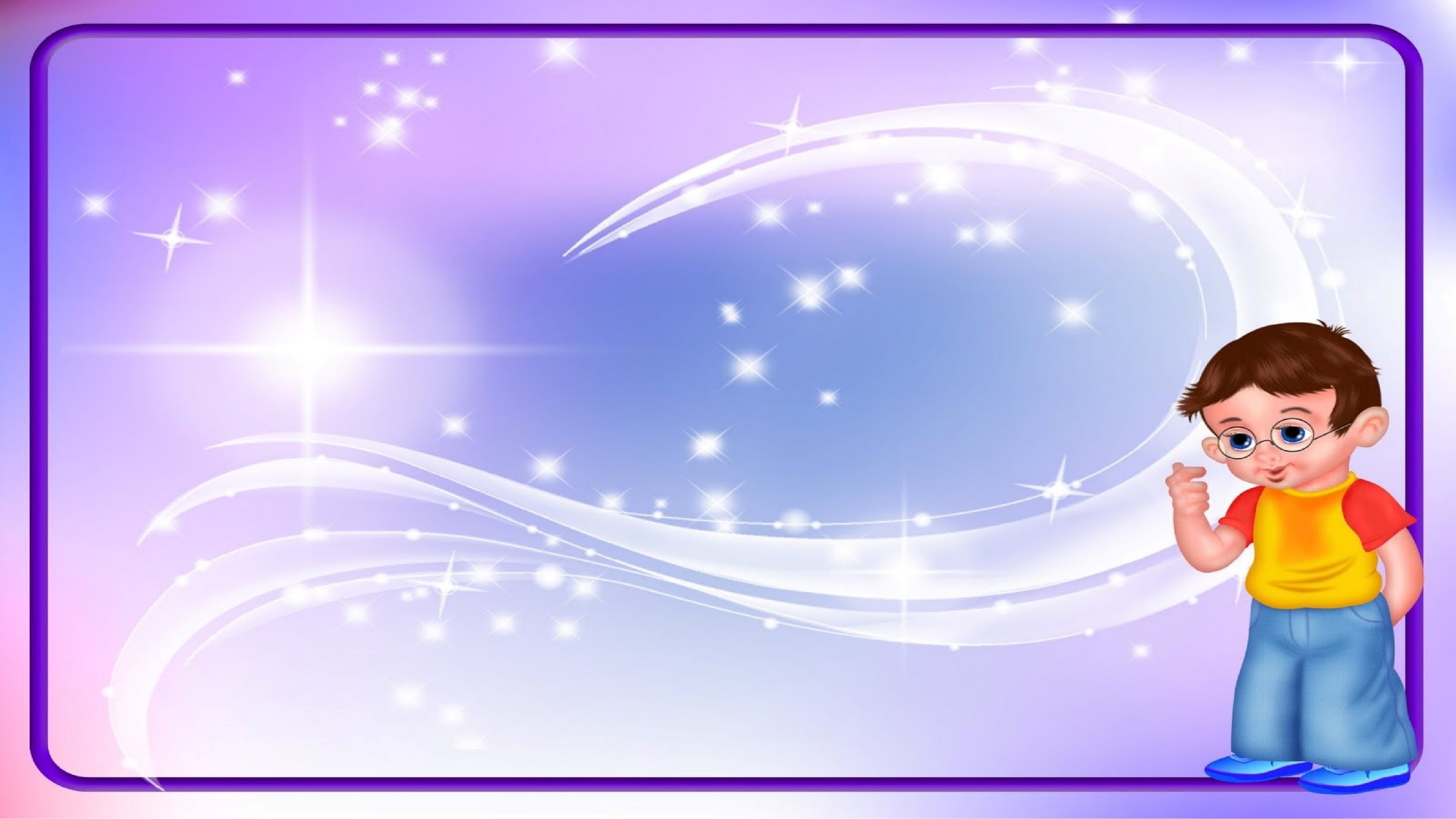 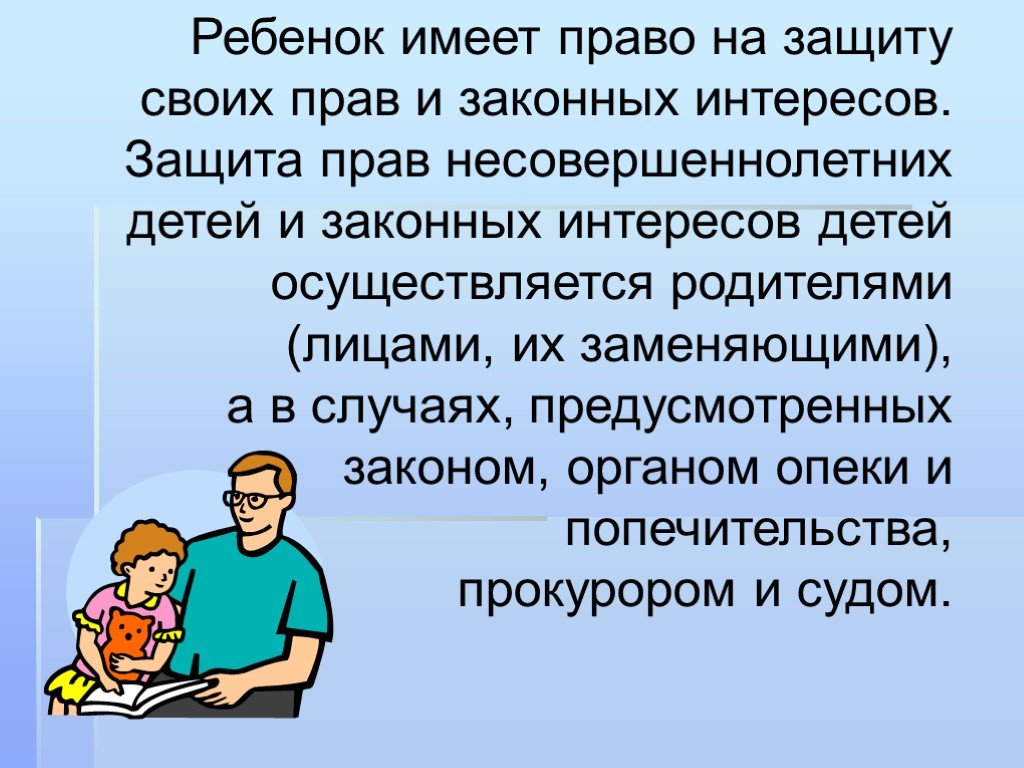 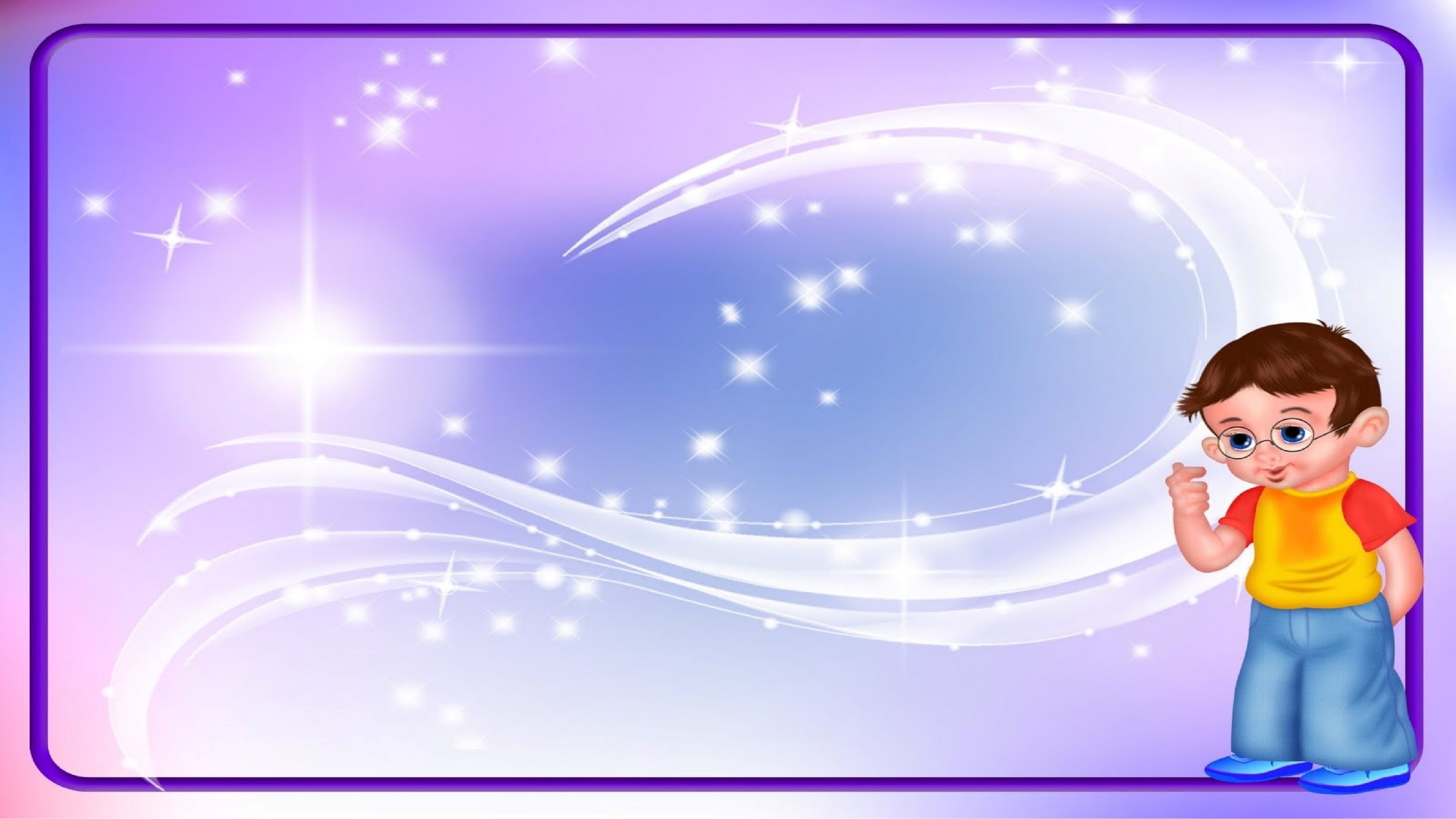 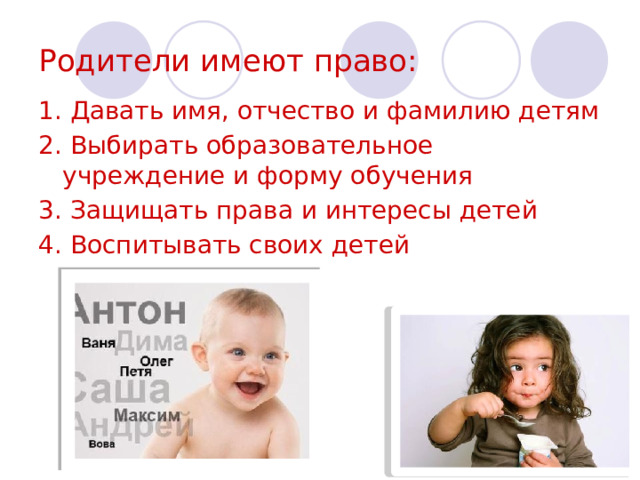 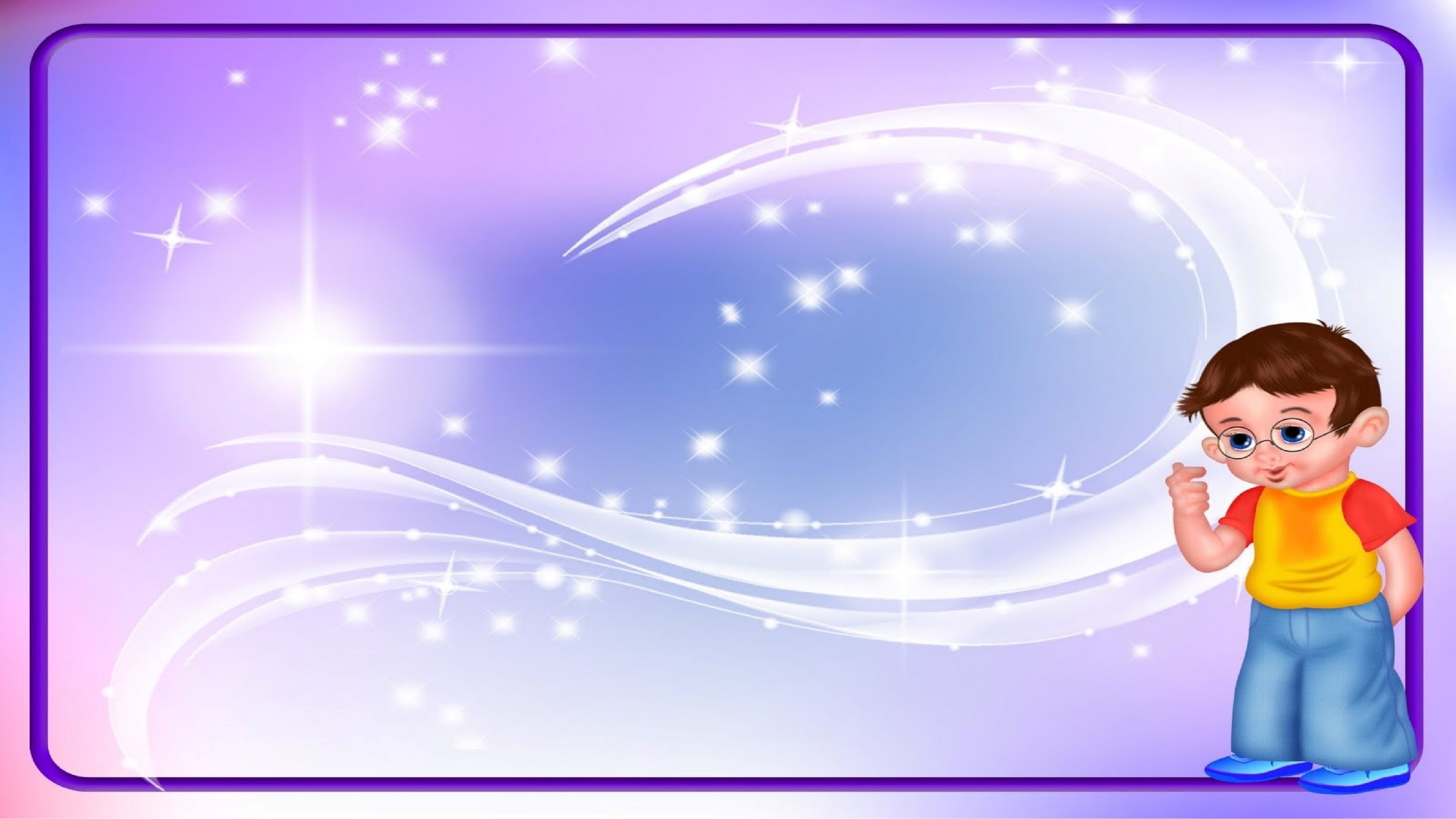 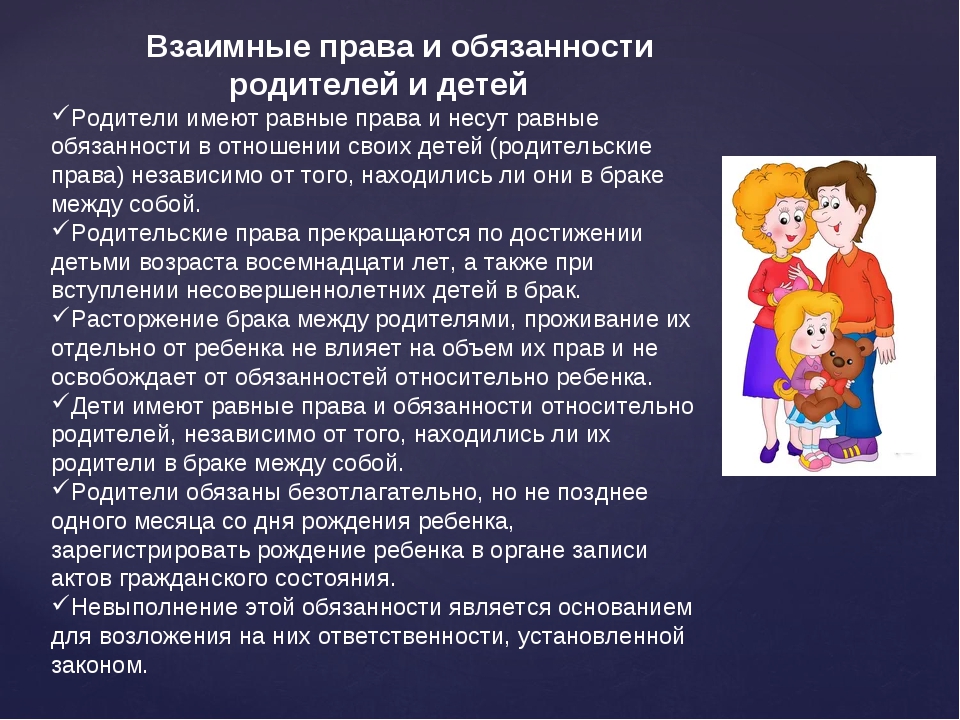 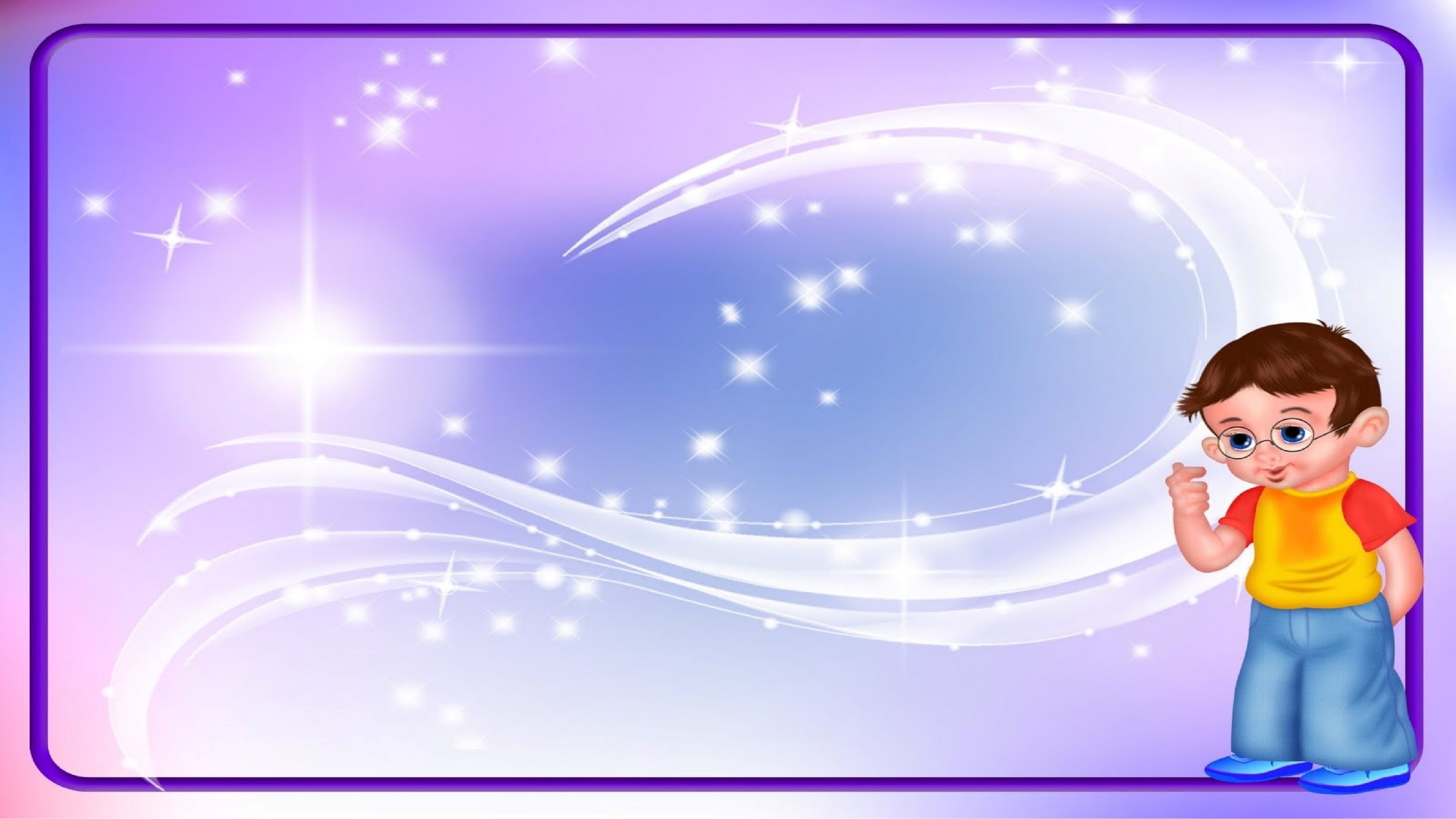 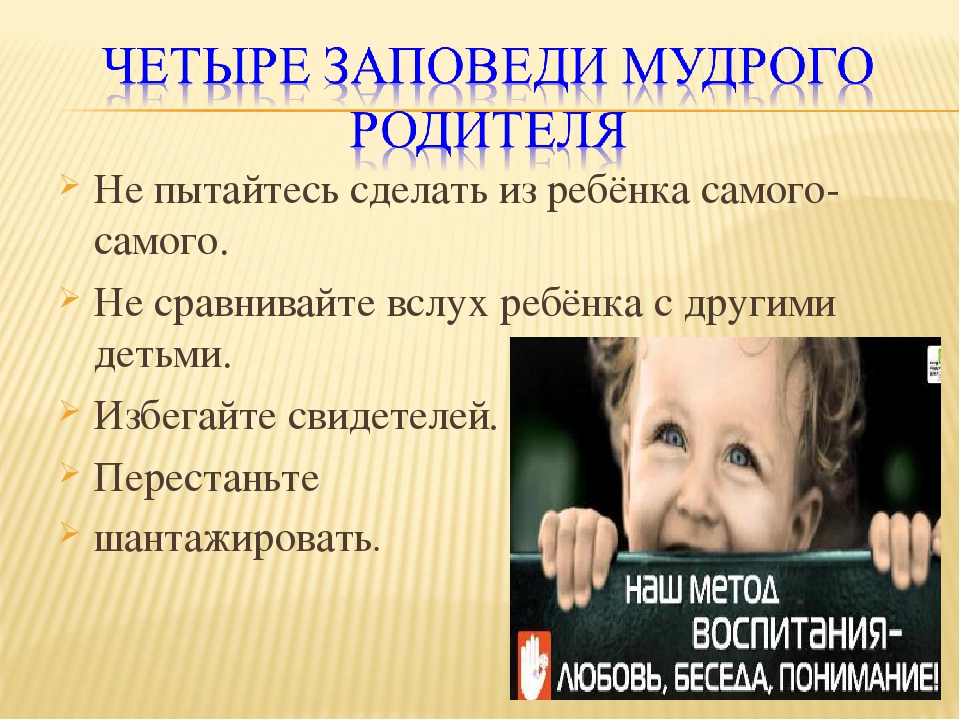 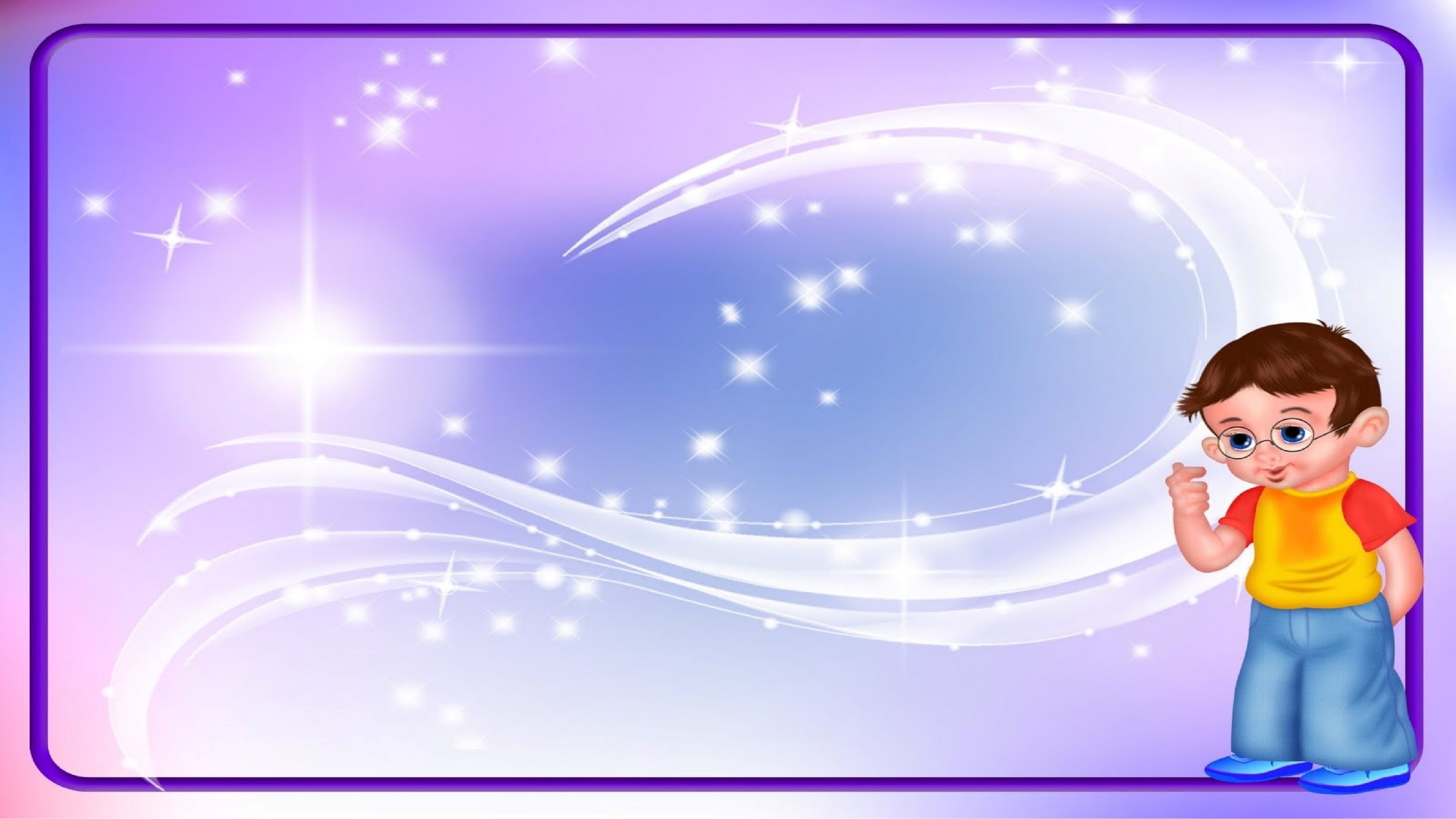 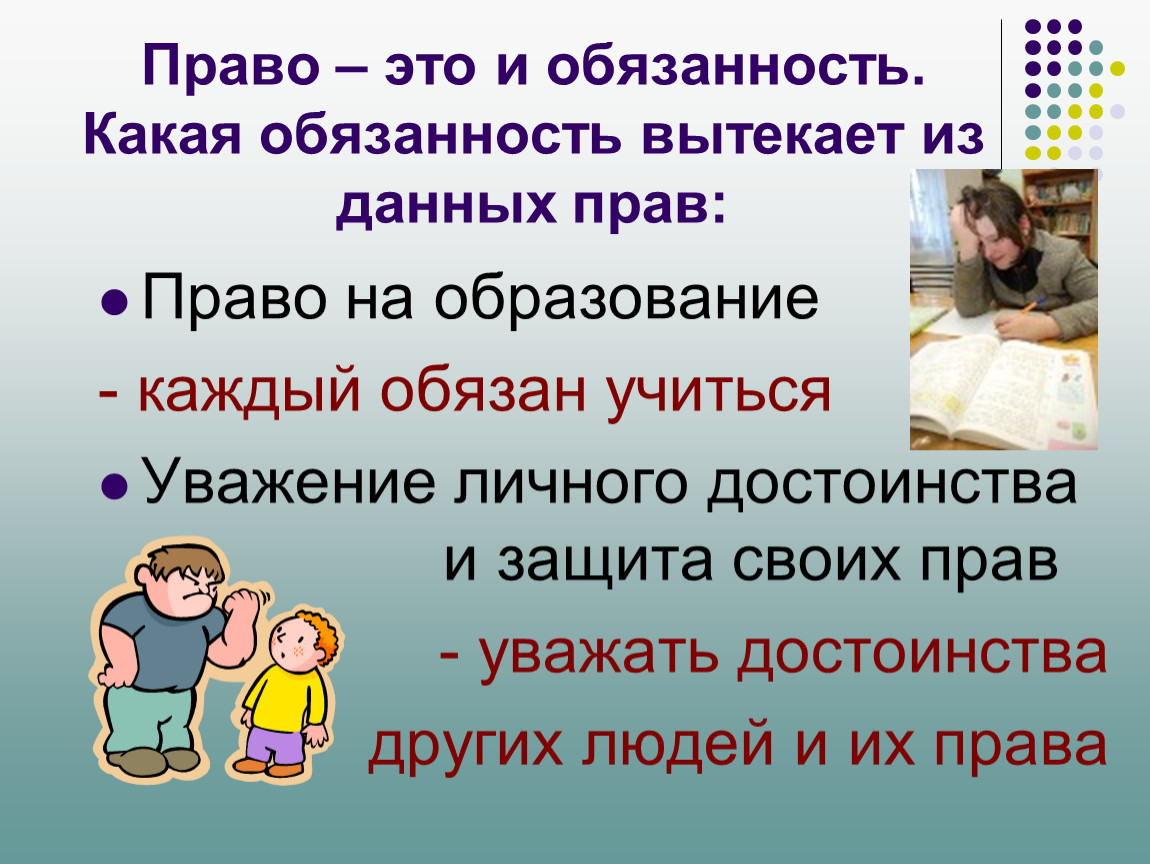 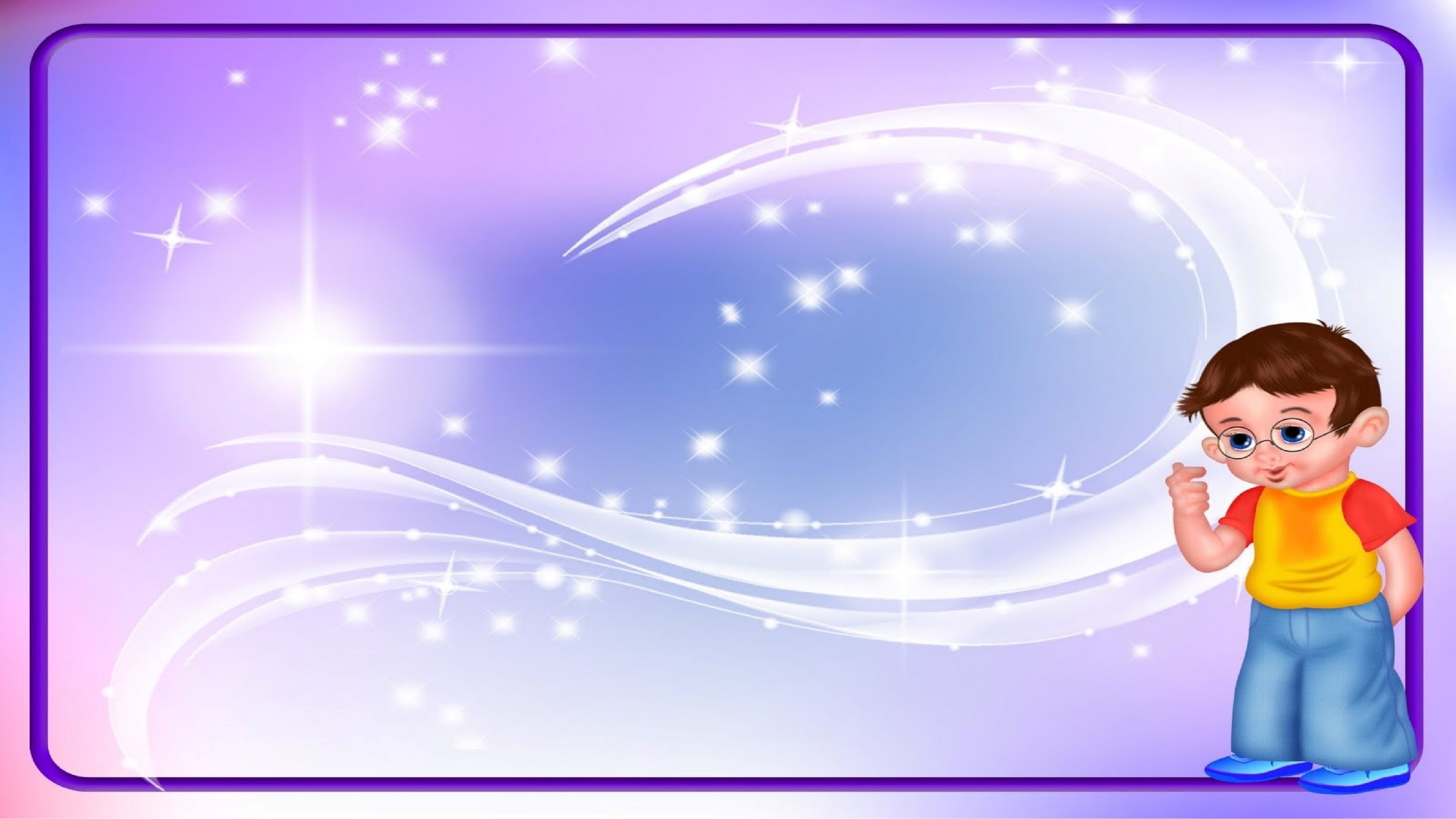 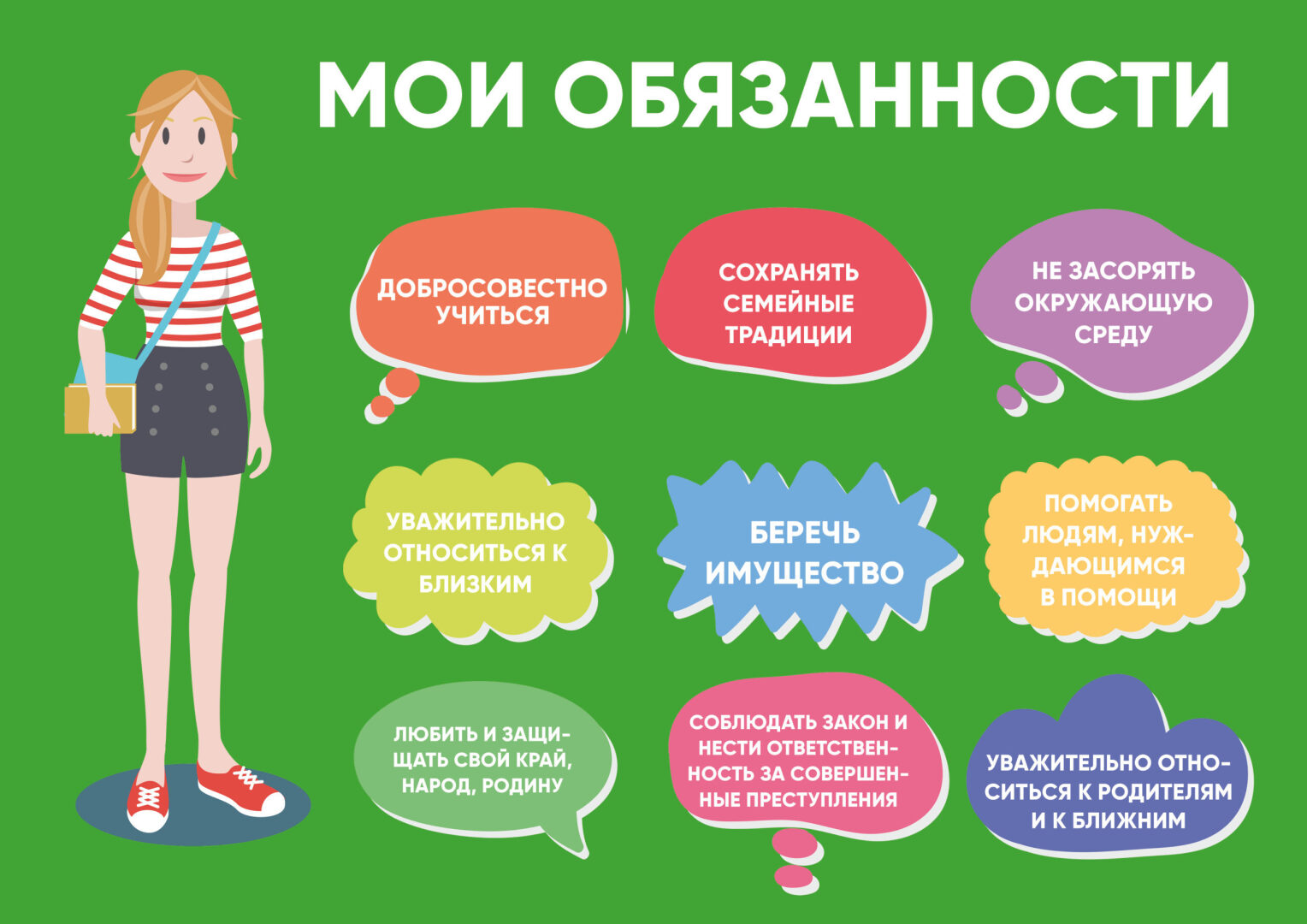 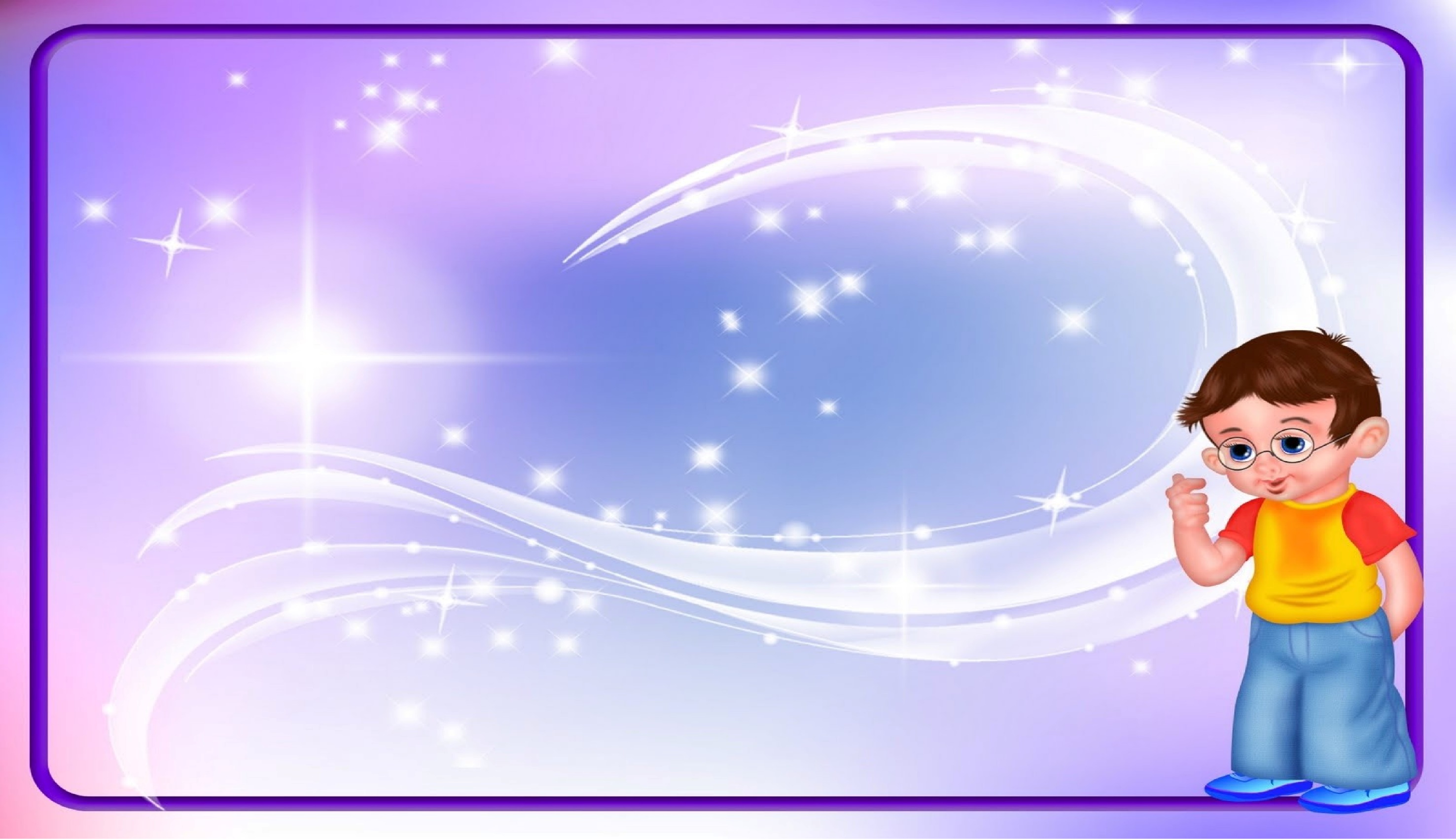 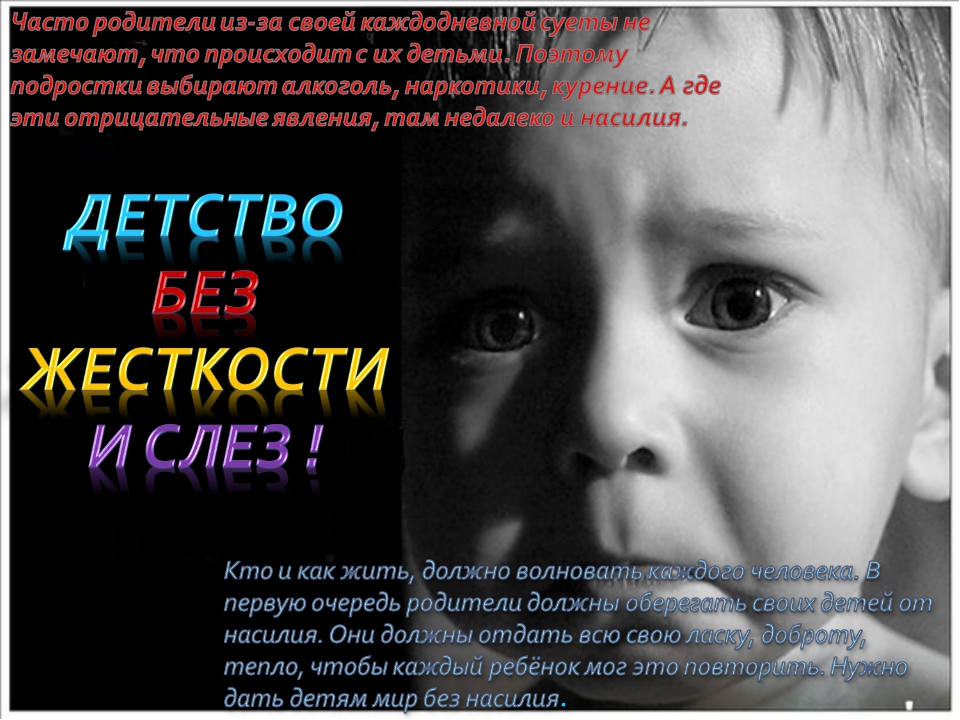 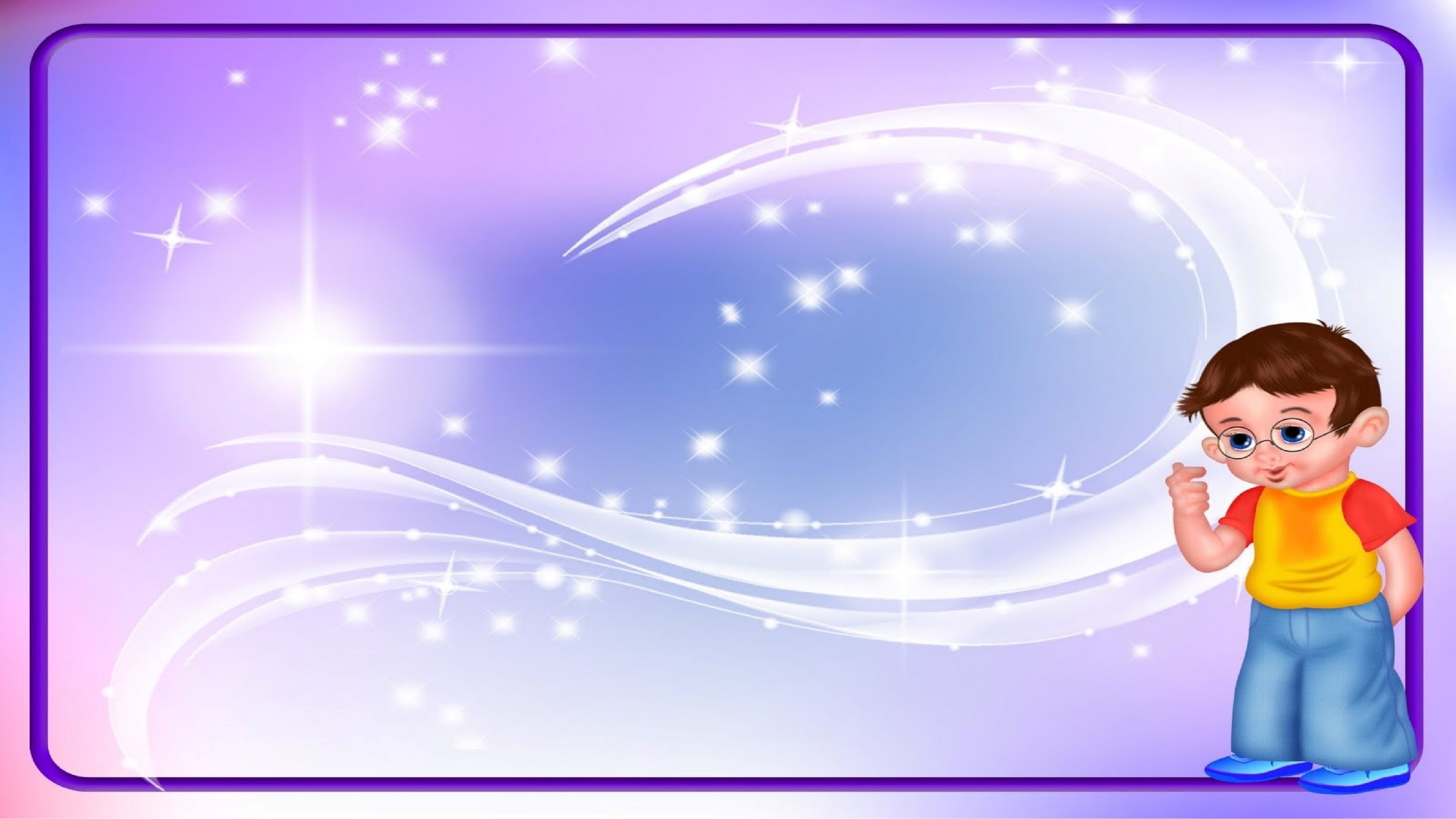 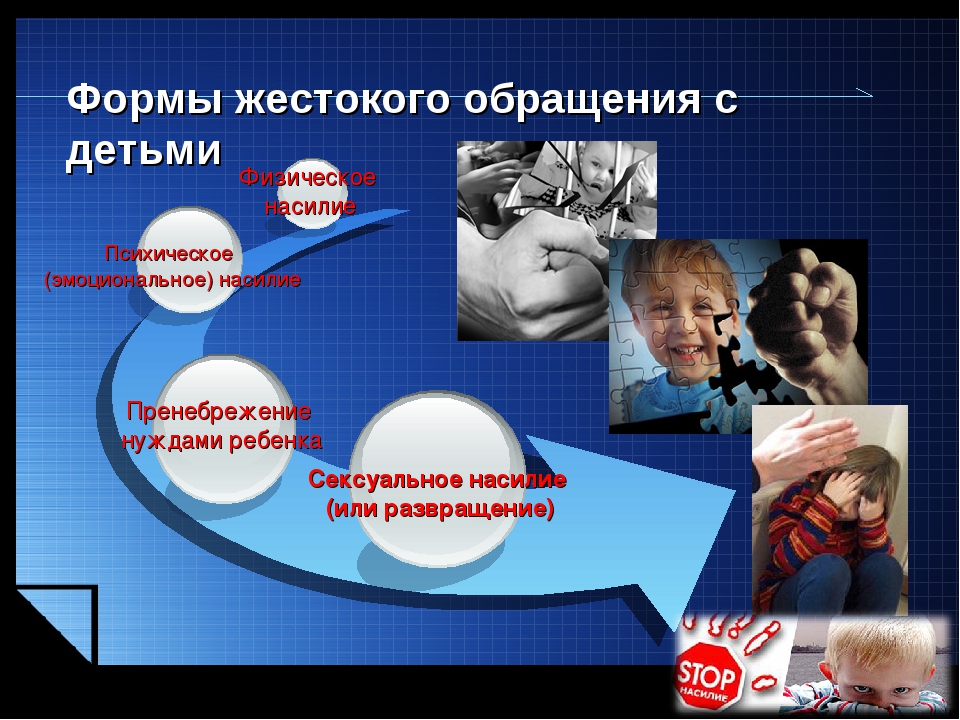 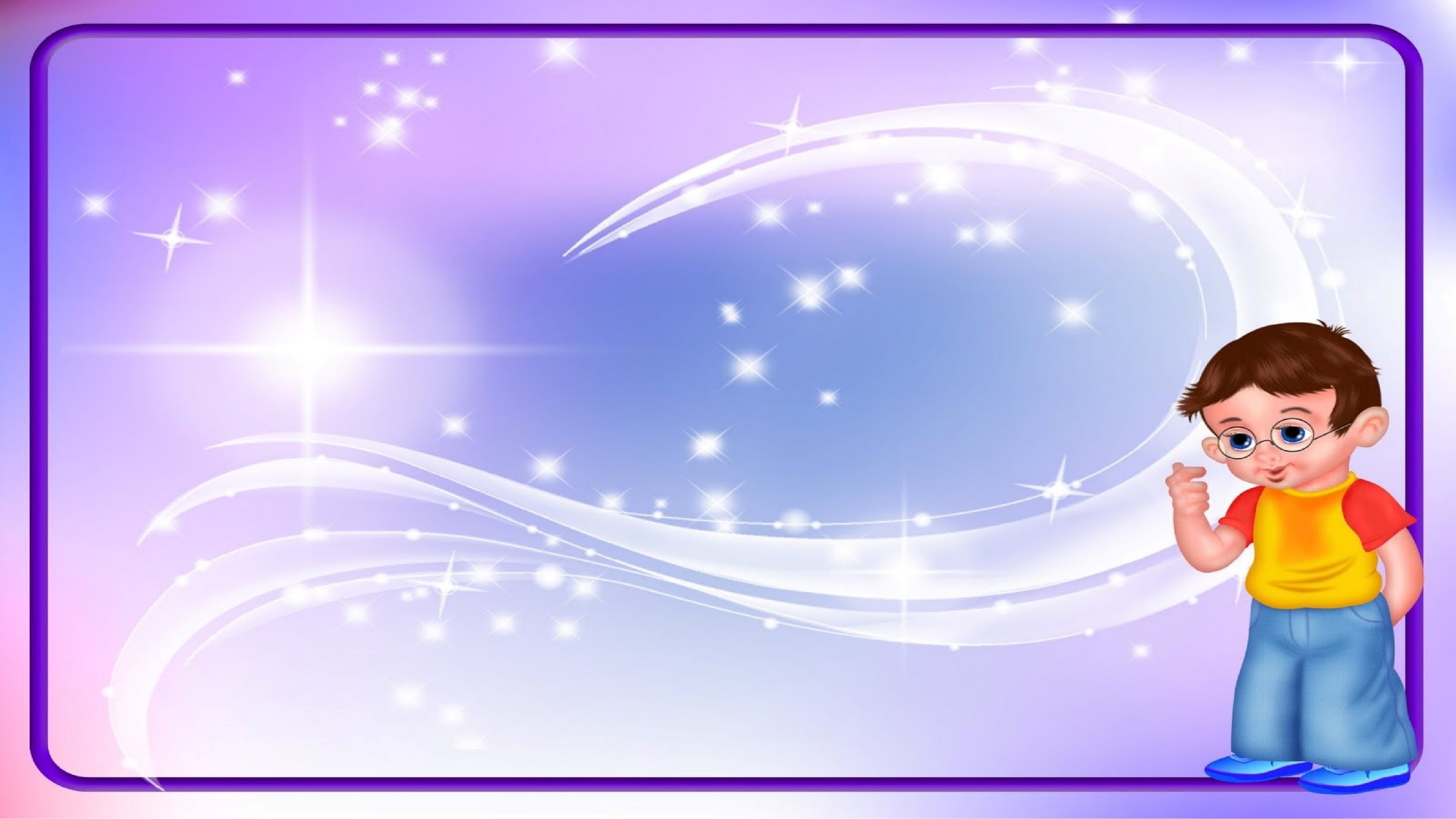 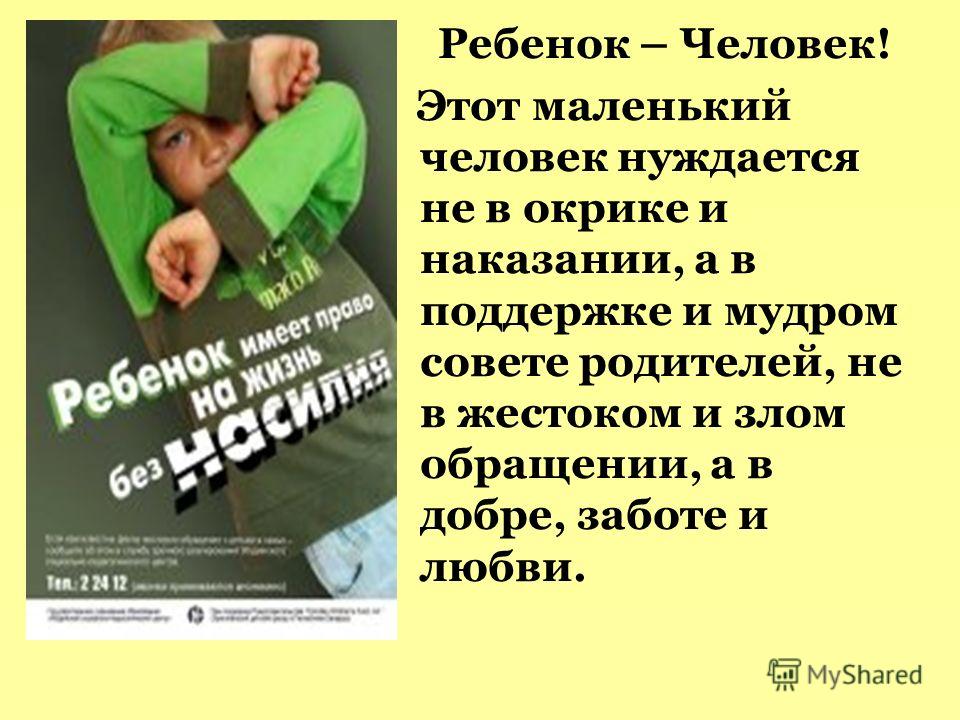 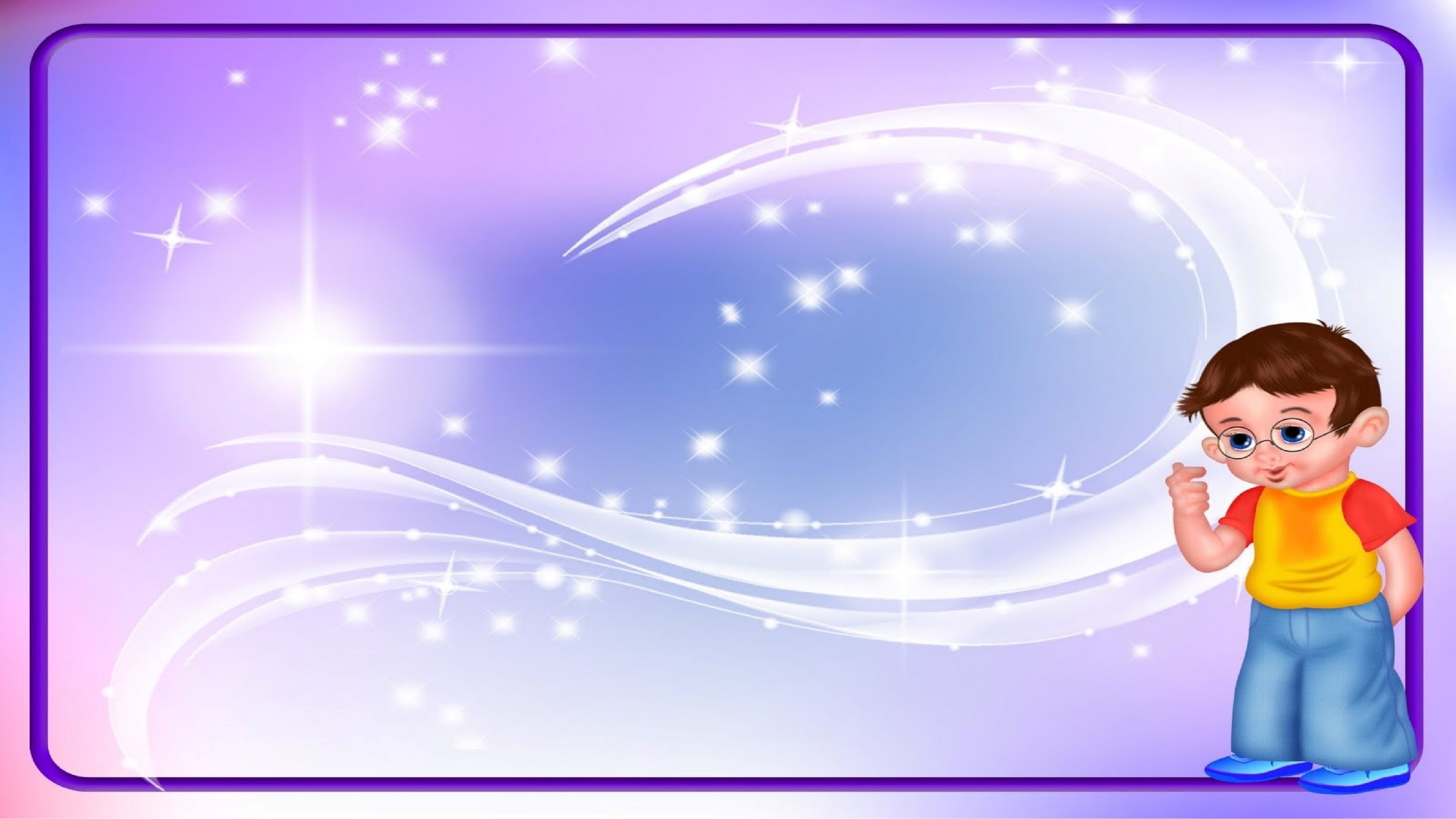 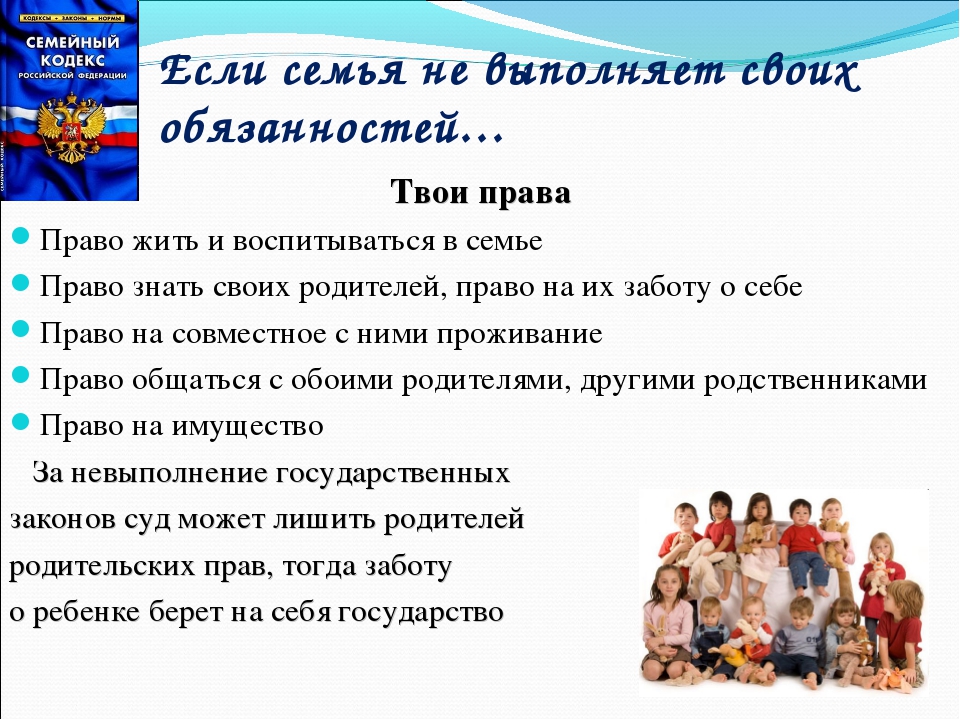 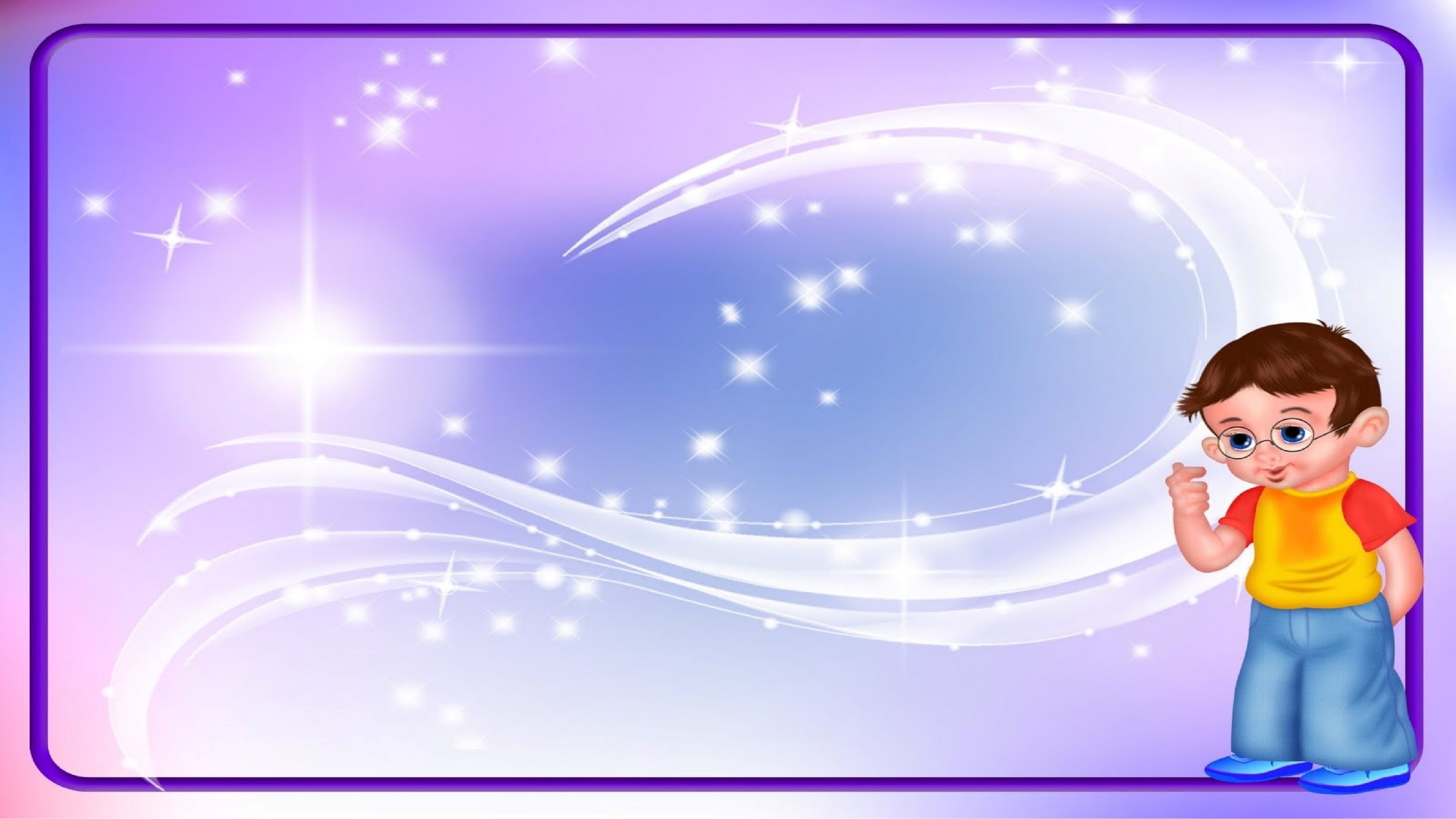 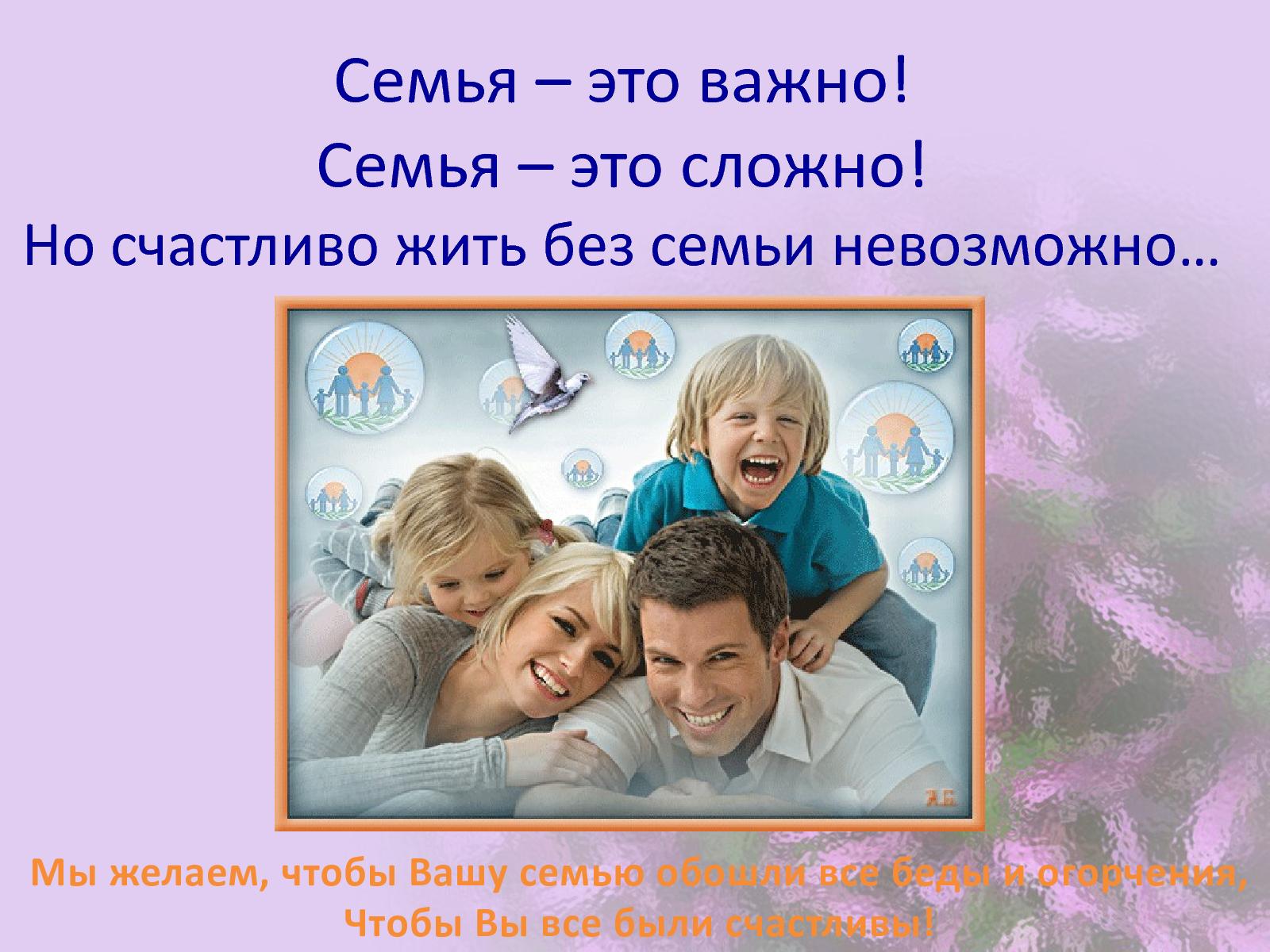